ПРОГРАММАФОРМИРОВАНИЯ И РАЗВИТИЯ ЖИЗНЕСТОЙКОСТИ для обучающихся 5-11 классов общеобразовательных учреждений
Прошла апробацию в ОУ  Саратовской области 
с 2015 по 2017 гг.
Актуальность
За последние десятилетия значительно возросли социокультурные риски и угрозы, ведущие к   десоциализации молодого поколения.  
Молодое поколение получило бесконтрольный доступ к эксплозивно растущему глобальному  медиапространству, отдельные сегменты которого наполнены антивитальными установками и идеологемами, подрывающими доверие к традиционным российским ценностям.
Как следствие всё более типичными для младшего и старшего подросткового возраста становятся такие проблемы, как неготовность к рациональному реагированию на психотравмирующие ситуации, суицидальные установки.
Цели и задачи программы
Цель – формирование высокого уровня жизнестойкости молодого поколения, профилактика антивитального поведения.
Задачи:
Формирование установок на преодоление любого рода жизненных трудностей, вызванных внутренними (личностными) и внешними (средовыми) факторами;
Освоение эффективных способов развития эмоционального самоконтроля и стратегий саморегуляции поведения в стрессогенных ситуациях; 
Развитиие комплексных умений и навыков, обеспечивающих  конструктивное совладание с трудными жизненными ситуациями;
Приобретение духовно-ценностного иммунитета к псевдо-научным теориям и деструктивным идеологемам, порождающим антивитальные установки.
Сравнительный анализ программы.
С 2006 г. по настоящее время в РФ уже накоплен значительный опыт по разработке и апробации специальных программ, направленных на формирование жизнестойкости. Официально на сайтах региональных органов управления образования представлено 6 подобных программ. 
	Однако большая их часть ориентирована на ограниченный период реализации (до 1 учеб. года), что значительно снижает их психолого-педагогическую эффективность и потенциал. 
	Данная программа рассчитана под длительные сроки реализации (формирование + развитие), построена на интеграции образовательно-профилактической и коррекционно-развивающей работы  со  школьниками.
НАИБОЛЕЕ ЧАСТЫЕ ОТВЕТЫ:Измена;Конфликты с учителями;Смерть близких людей;Были ситуации, но вспоминать не хочется.Ответ: «Не сталкивался»  –набрал всего  5%(!)
Ответы учеников 6-9 классов на вопрос «Какие ситуацию требуют от нас проявить жизнестойкость?» 
Конфликты с друзьями;
Сдача экзаменов;
Конфликты, ссоры с родителями;
Безответная любовь;
Развод родителей;
 Пьянство отца;
 Болезнь близких.
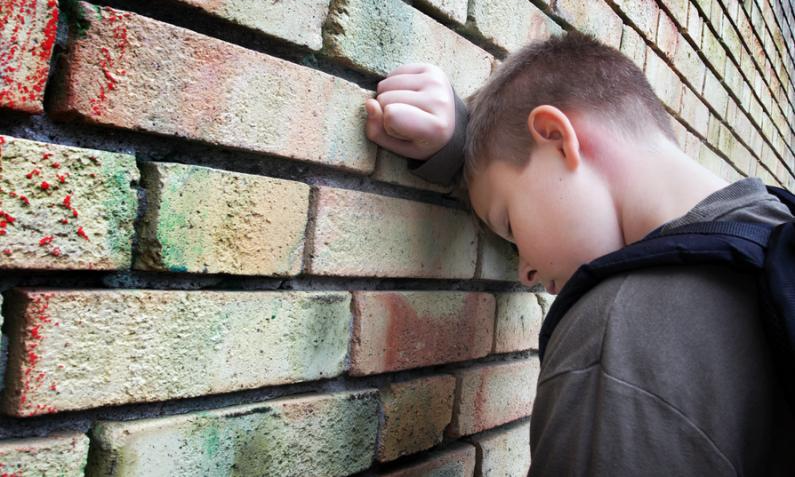 Целевые показатели программы -отличительные качества жизнестойкой личности
Позитивная самоидентификация
Социальная активность и адаптация
Ориентация на личностное саморазвитие
Контроль эмоционально-волевой сферы
Опора на индивидуальные склонности и задатки
Творческий подход к решению жизненных проблем
Основные направления и формы работы в комплексной  программе формирования и развития жизнестойкости школьников:
Систематическая образовательно-профилактическая работа в классных коллективах (в рамках внеурочной занятости, на классных часах);
Проведение внутришкольных и межшкольных мероприятий (творческие конкурсы, коллективные презентации) направленных на развитие установок и ценностей жизнестойкости у учащихся 5-11 классов;
Периодические индивидуальные и групповые коррекционно-развивающие занятия с подростками, оказавшимися в трудной жизненной ситуации;
Проведение специальных практических семинаров и мастер-классов для педагогов и родителей в целях повышения их психолого-педагогической компетентности по вопросам формирования и развития жизнестойкости школьников.
По мнению большинства опрошенных педагогов, «…такое качество личности, как жизнестойкость, необходимо постоянно взращивать у учеников через осознание базовых ценностей, а также развивать с помощью системы тренингов, элективных занятий и специальных упражнений…»
Содержание программы ориентированно на важнейшие задачи подросткового возраста: для каждого подростка крайне важно не только найти своё «Я», но и осознать/развить свой внутренний духовно-личностный  потенциал!
Важное заключение экспертов по результатам апробации программы:«В то время как многие ценности «транслируемые» от старшего поколения к младшему часто воспринимаются подростками с недоверием или скепсисом, идея формирования жизнестойкости, как правило, не вызывает отторжения и быстро принимается ими как личный выбор!
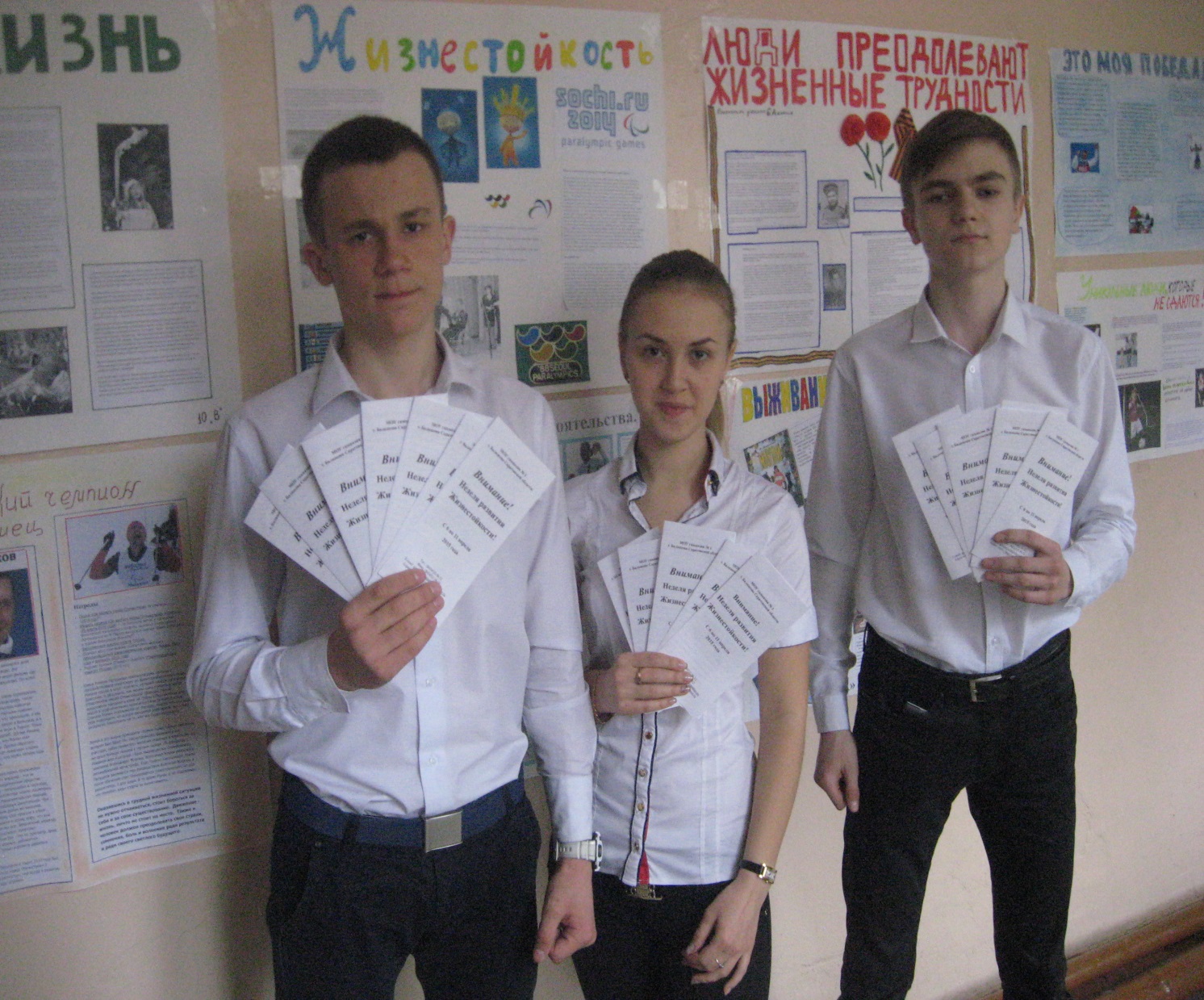 «Жизнестойкость»- это то, что делает человека победителем в любой ситуации, даже если всё на грани…!»  .
«…я часто задумываюсь над тем, что жизнестойкость может очень пригодиться мне в будущем!»
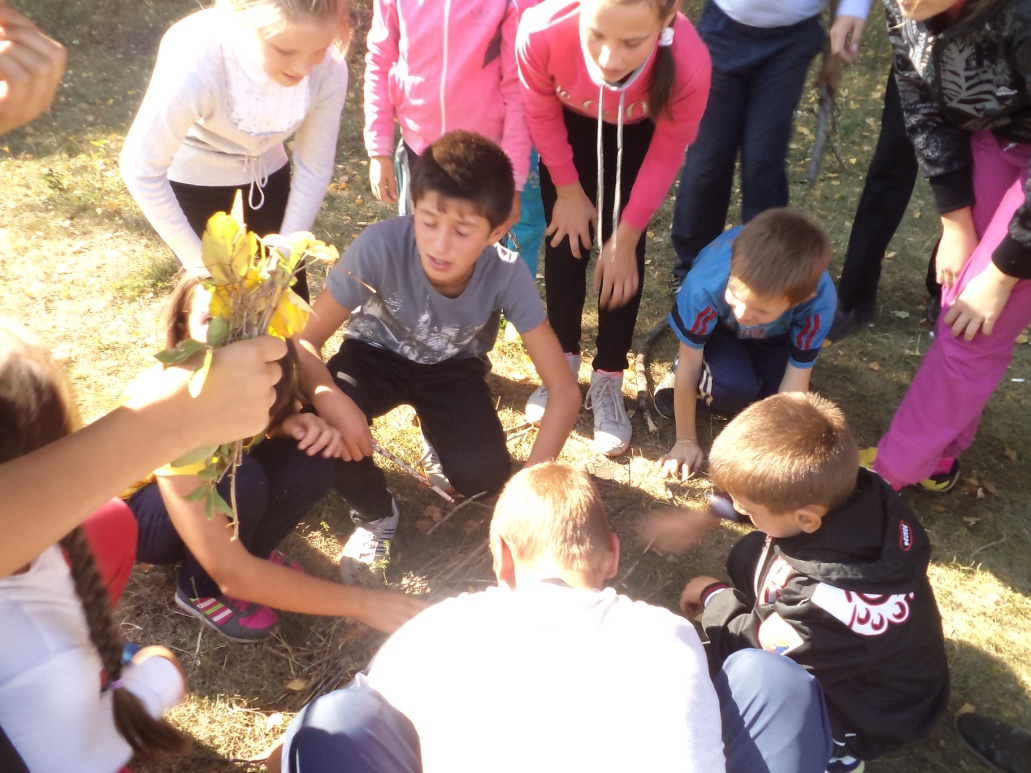 Многие юноши и девушки стремятся развить и продемонстрировать свои умения и навыки, связанные с жизнестойкостью
Итоговая акция «Неделя развития жизнестойкости»
В рамках «Недели развития жизнестойкости», ежегодно проводимой в начале 4-ой четверти            (1 декада апреля), многие школьники проявили незаурядные творческие способности в научно-публицистическом и художественном форматах выражения собственного понимания путей достижения жизнестойкости!
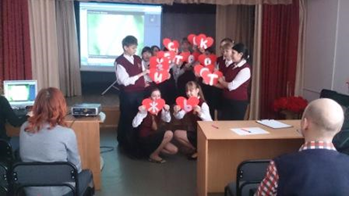 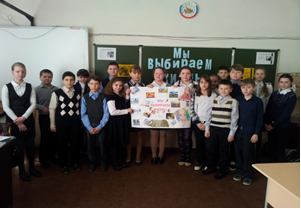 Общие итоги апробации программы
Подавляющее большинство учащихся 5-11 классов (около 95%) легко и активно включаются в программные мероприятия по формированию и развитию жизнестойкости, что свидетельствует  о наличии у них соответствующей глубинной потребности, получающей выражение как осознанный выбор растущей личности;

По мнению педагогического сообщества внедрение программы в учебно-воспитательный процесс ОУ показывает, что её ценностное содержание быстро усваивается школьниками так как соответствует ключевой задаче подросткового возраста – формированию самостоятельной личности с высоким уровнем  эмоционально-волевого самоконтроля.
Итоговая акция «Неделя развития жизнестойкости»
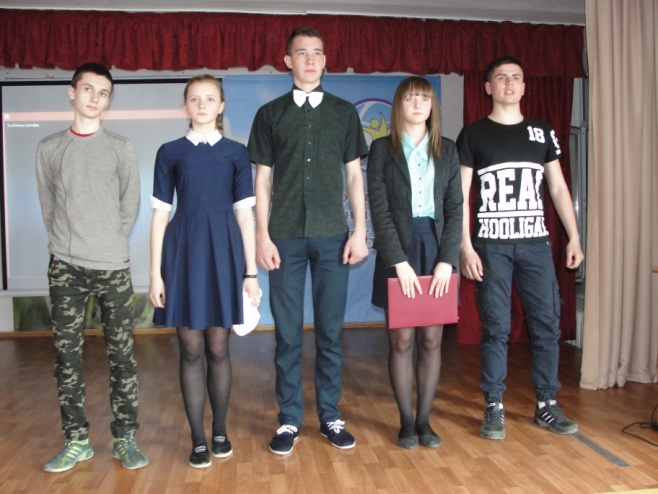 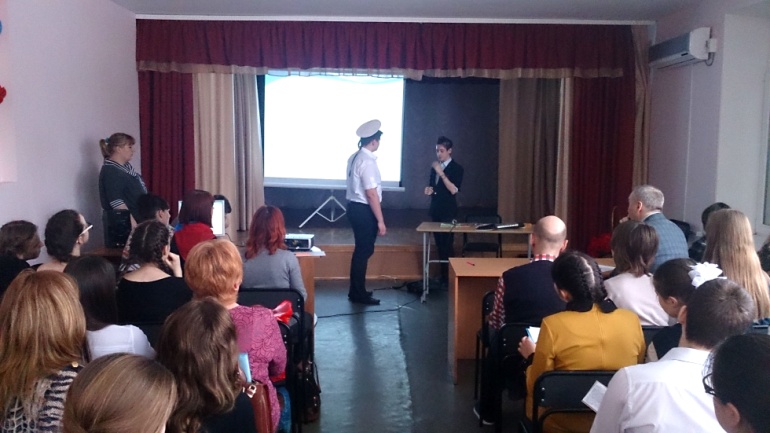 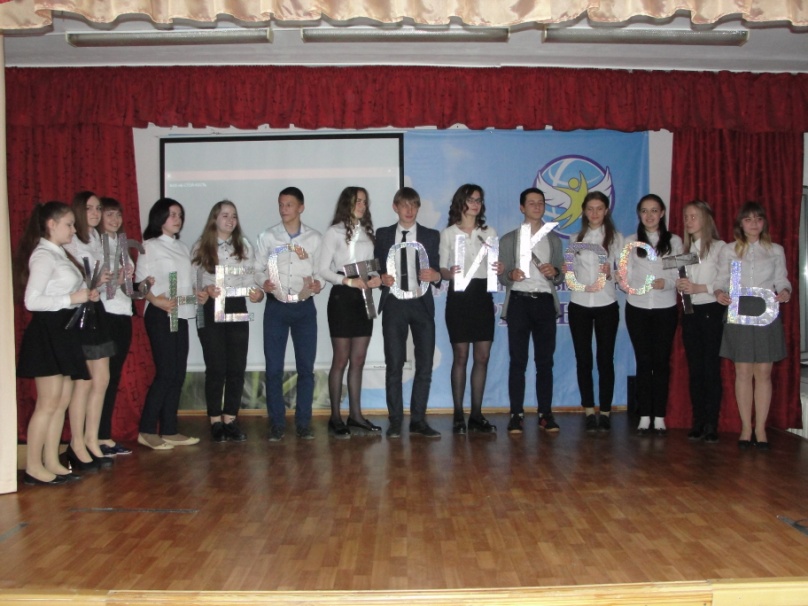 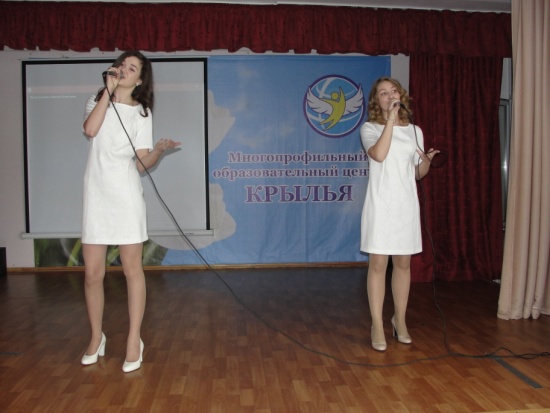 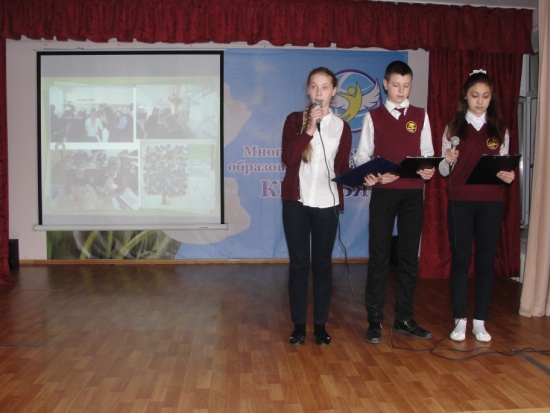 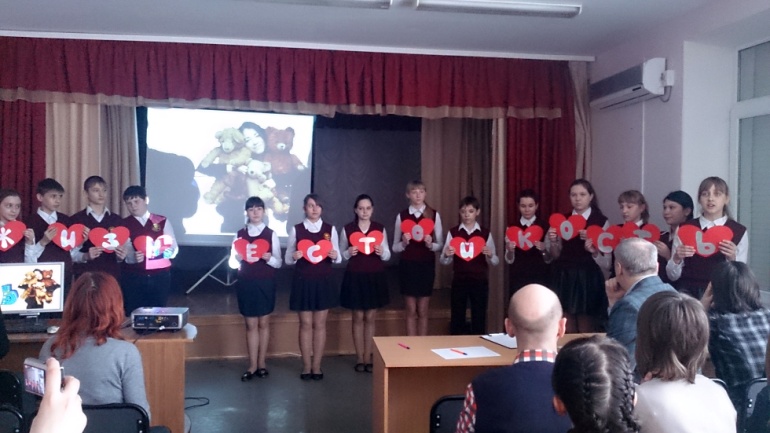 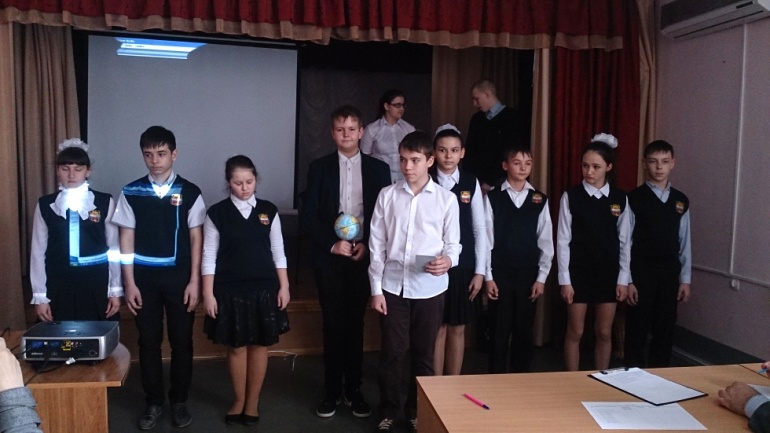